Ηλεκτρικό κύκλωμα αυτοσυγκράτησης ηλεκτρονόμου
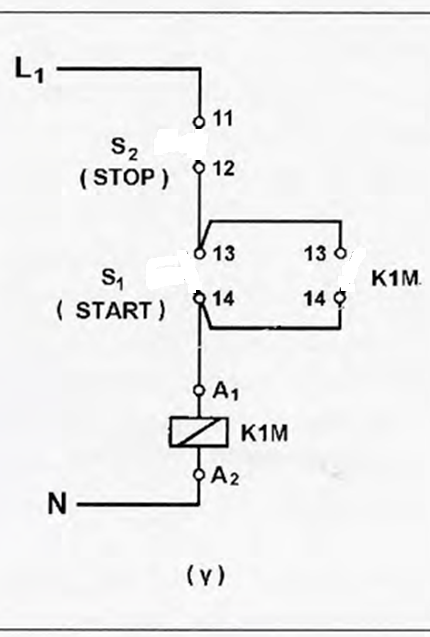 Ηλεκτρικό κύκλωμα αυτοσυγκράτησης ηλεκτρονόμου
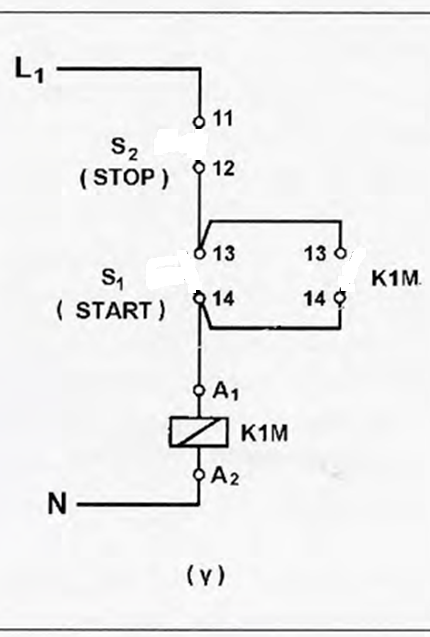 Ηλεκτρικό κύκλωμα αυτοσυγκράτησης ηλεκτρονόμου
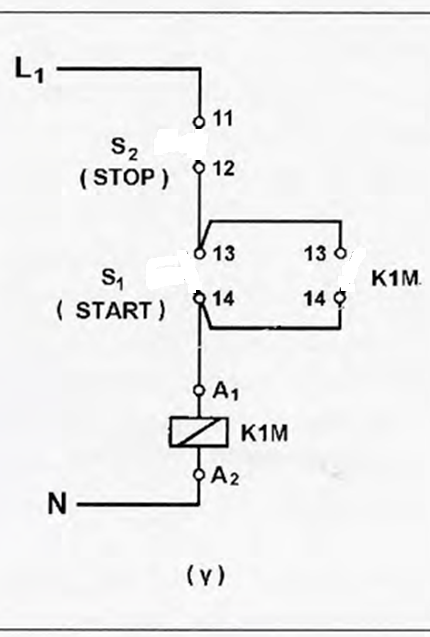 Ηλεκτρικό κύκλωμα αυτοσυγκράτησης ηλεκτρονόμου
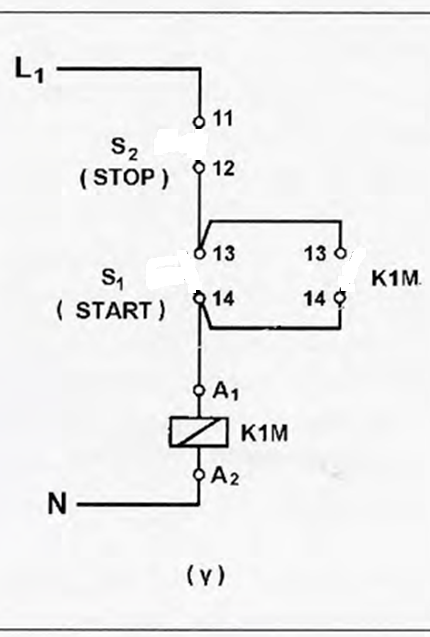 Ηλεκτρικό κύκλωμα αυτοσυγκράτησης ηλεκτρονόμου
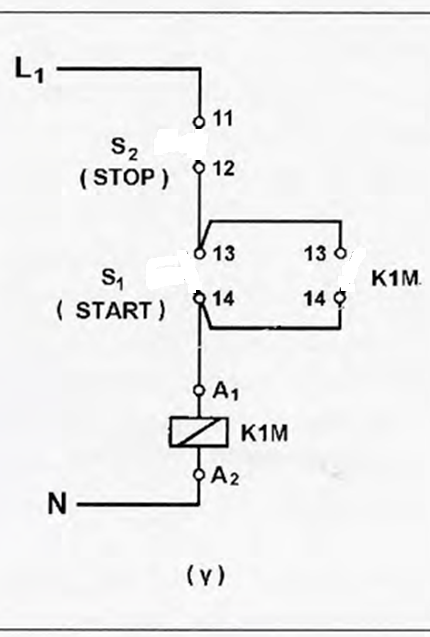